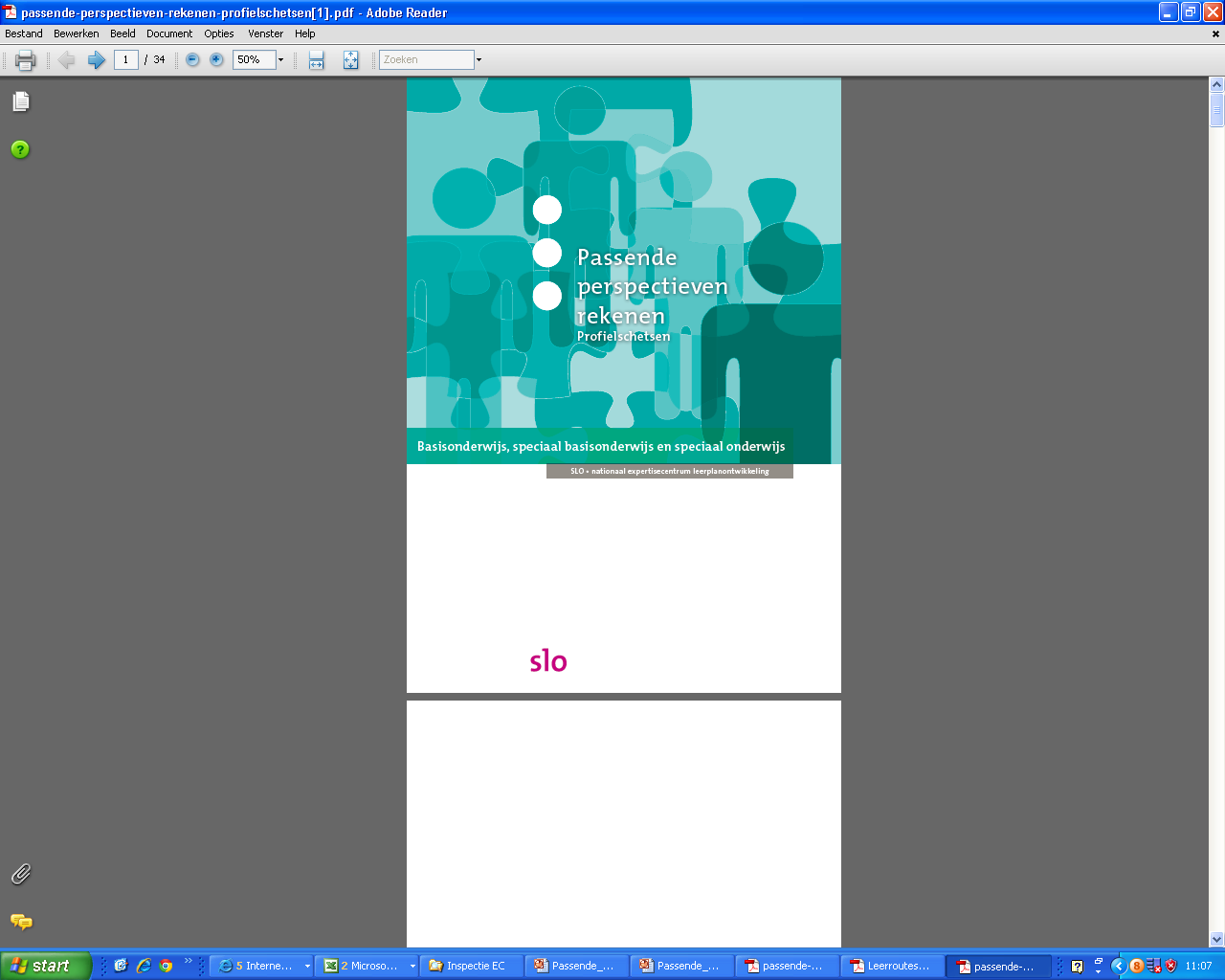 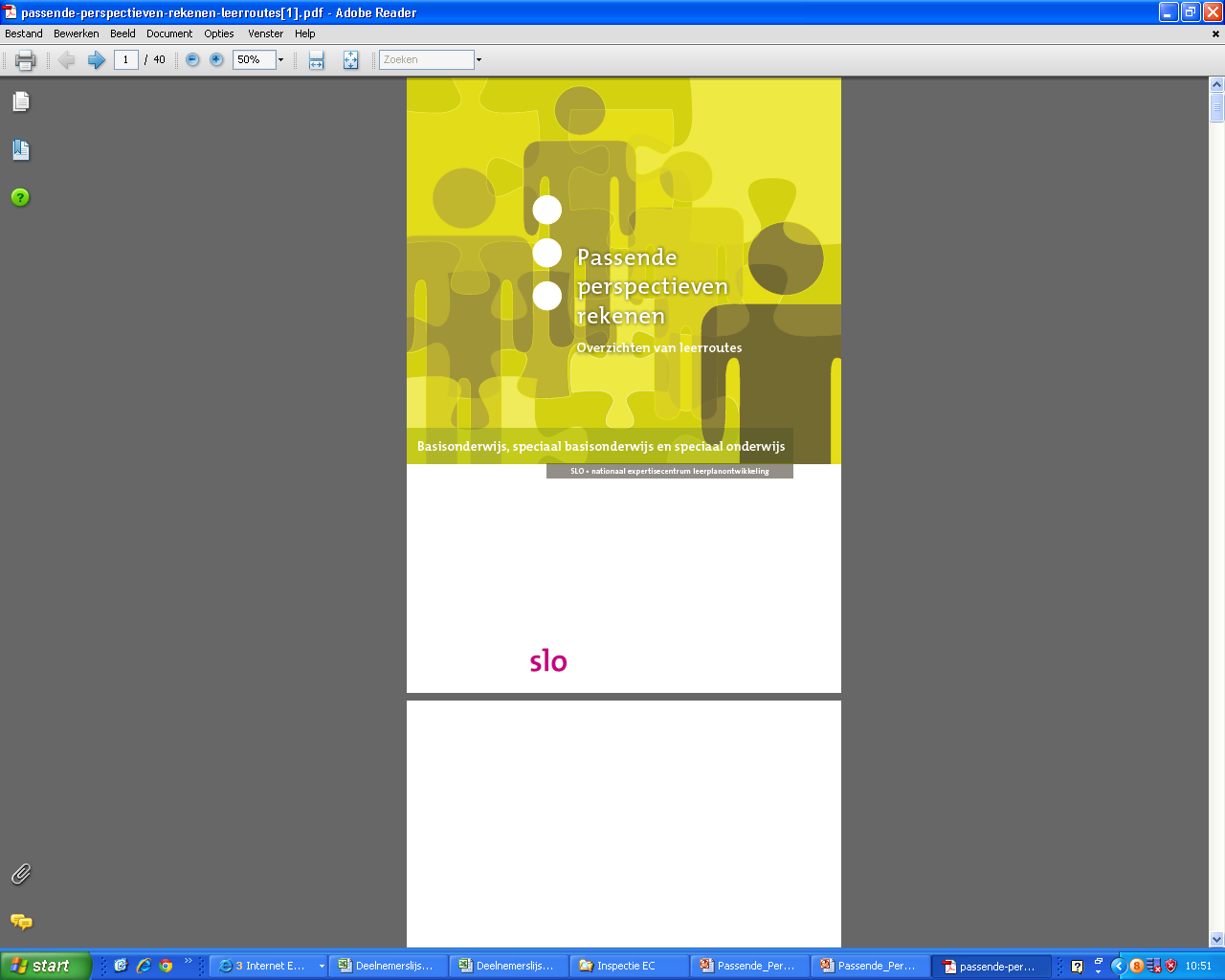 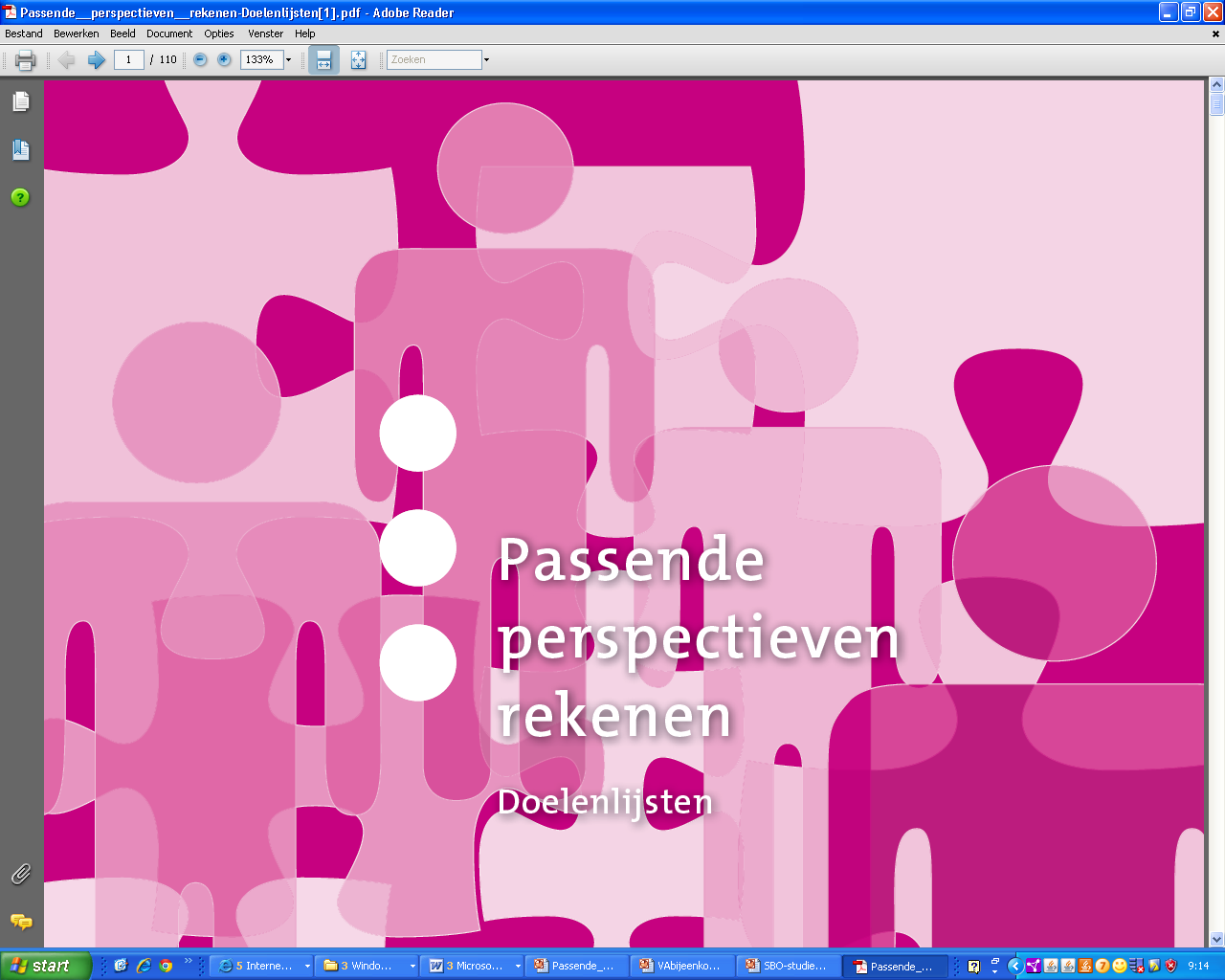 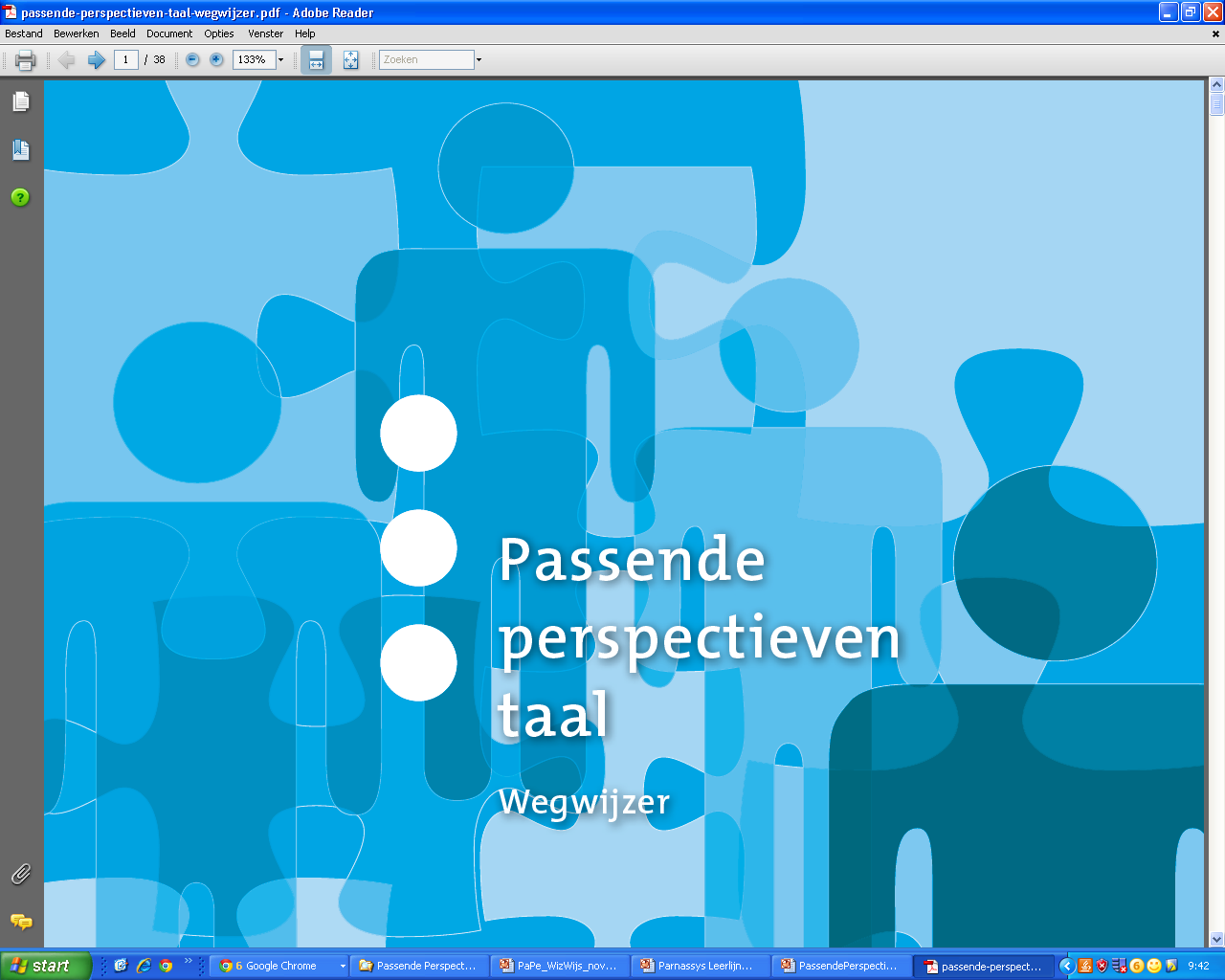 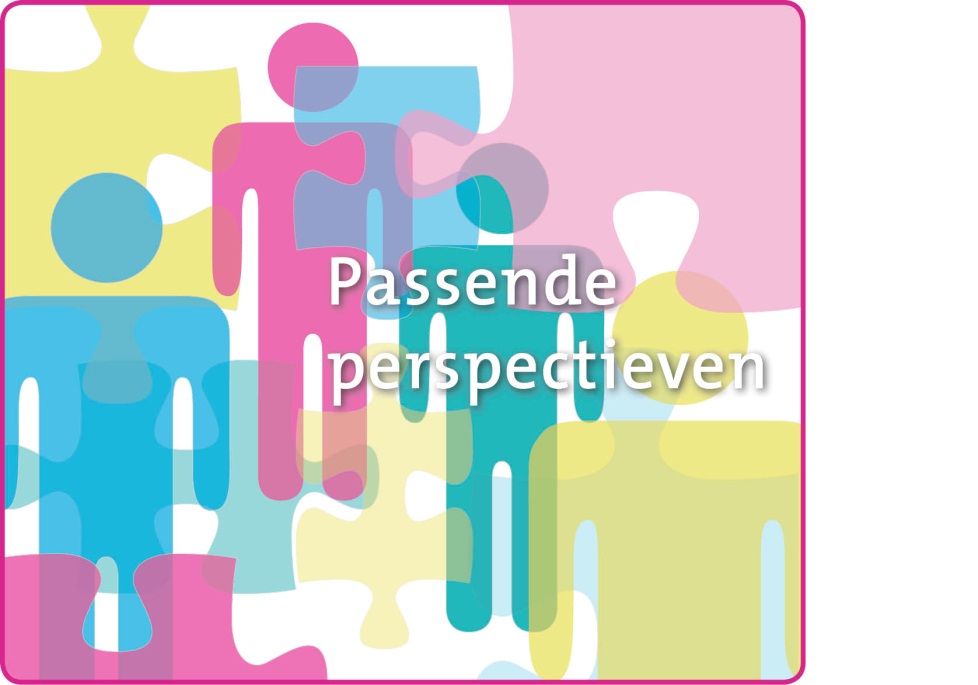 PowerPoint Rekenen Bijeenkomst 3: Doelen selecteren en vastleggen
Overzicht bijeenkomsten
Bijeenkomst 1		Visie en uitgangspunten 
Bijeenkomst 2 		Beginsituatie bepalen en leerling plaatsen in 					leerroute
Bijeenkomst 3		Doelen selecteren en vastleggen  							(werkgroep)
Bijeenkomst 4		Formuleren van onderwijsaanbod
Bijeenkomst 5		Uitvoeren en evalueren van  			 					onderwijsaanbod
Bijeenkomst 6		Evalueren op leerlingniveau
Bijeenkomst 7		Evalueren op schoolniveau
2
Inhoud van bijeenkomst 3
- Optioneel: Rekeninspiratie, productief oefenen
- Bespreking tussentijdse opdracht  (leerroutes in het groepsplan)- Doelen selecteren 1: met welk argument en  met welk doel?- Doelen selecteren 2: Kijkje in groep 4
- Naar een eigen groepsplan (van groepsplan   naar lesblokplan) 
- Afspraken (huiswerk)
3
1. Rekeninspiratie: Oefenen
Stelling….

Oefenen is meer dan automatiseren
[Speaker Notes: Bij binnenkomst staat deze stelling op het (smart)board…

In stilte (5 min):
Ieder noteert in kernwoorden de eerste gedachte/mening over deze stelling en komt het geeltje op het bord plakken (muurkrant)

Plenair (5 min): We blijven bij de muurkrant staan voor toelichting/verdieping van wat is genoteerd. Hoe gaat ieder in de eigen groep om met oefenen/automatiseren?]
1. Rekeninspiratie: Productief oefenen
Even samen… Maak 99 (dia 6)

Daarna in vier groepen: analyse / reflectie
Waku-Waku
Rijtje van 100
Koning Vierkant
24 Game
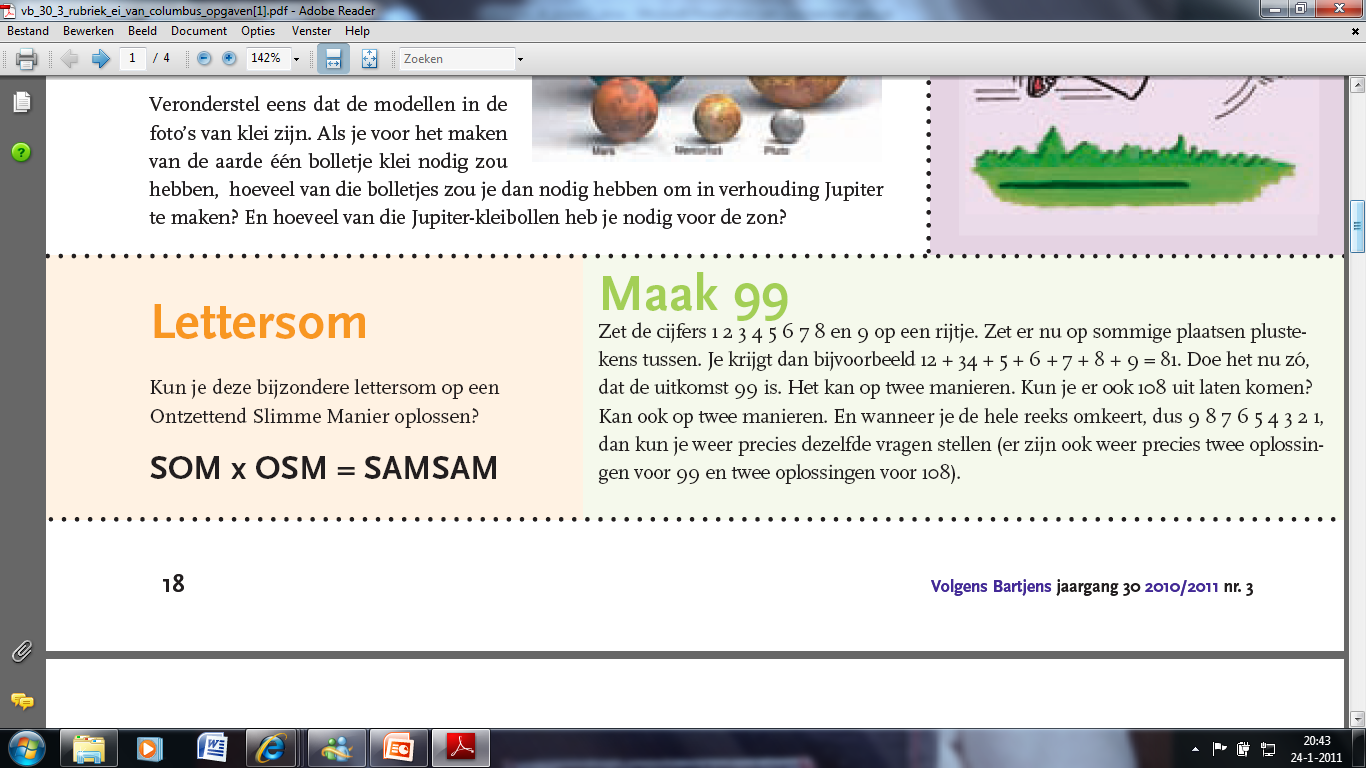 1     2     3     4     5     6     7     8     9    =   99
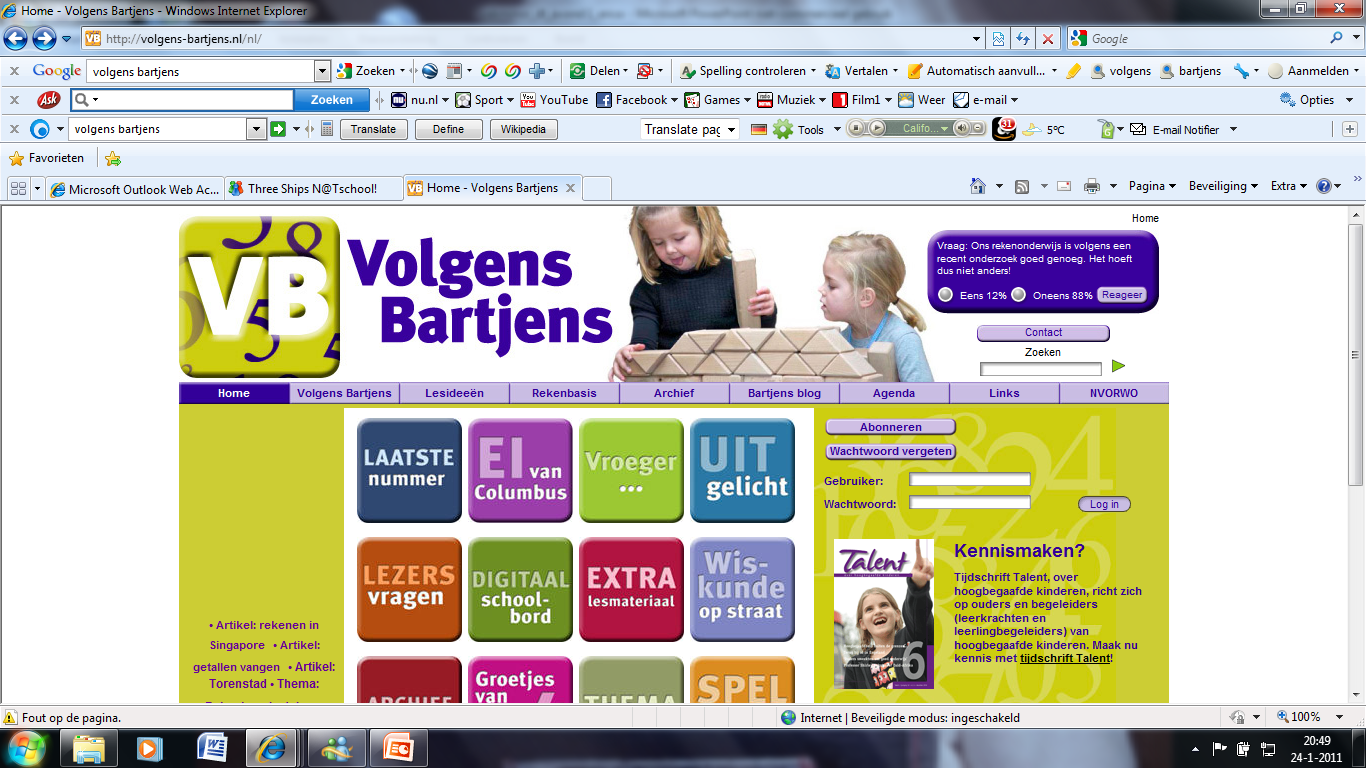 [Speaker Notes: Drie manieren!

1+2+3+4+5+67+8+9=99
12+3+4+56+7+8+9=99
1+23+45+6+7+8+9=99

Tussen 8 en 9 en tussen 7 en 8 moet een plus staan, omdat je anders boven 99 uitkomt.]
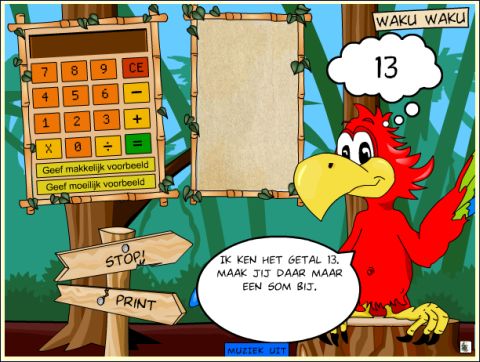 Een rijtje van 100
Het volgende rijtje is gemaakt door steeds de vorige twee getallen op te tellen.

3       5       8       13       21

Er is begonnen met twee willekeurige getallen.
Maak nu zelf ook zo’n rijtje van vijf getallen…
Lukt het om op 100 uit te komen?
Koning Vierkant zoekt… (Bron: De Goeij & Treffers)
[Speaker Notes: Bron: artikel in Volgens Bartjens van Erica de Goeij en Adri Treffers]
Op zoek naar het magische vierkant waarbij ook de diagonalen 15 zijn…
Waarom kan alleen de 5 kan in het midden liggen?

Maak het magische vierkant af…
Maak 24…
Analyse en reflectie…
In welke groepen is de oefenvorm bruikbaar?

Aanvulling op de rekenmethode?

Hoe is de automatiseringslijn  te versterken?
Bespreking tussentijdse opdracht
De leerlingen uit de eigen groep zijn zo nodig ingedeeld in leerroutes.  
Hoe heb jij zichtbaar gemaakt in je groepsplan welke leerlingen welke leerroute volgen?
Doelen selecteren 1:  argument en doel?
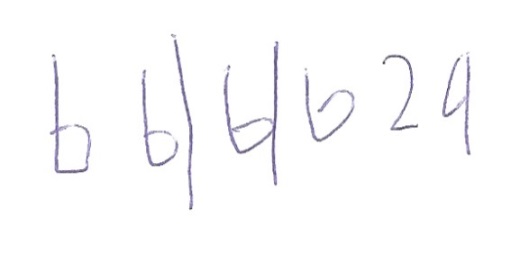 Videofragment Peter: '4 groepjes van 6 leerlingen’
Wat vinden we van het niveau van Peter?
Waar zou je Peter plaatsen op de lijn? 
Welke basale vermenigvuldigkennis moet aandacht krijgen; welke tafels zou hij wel of niet moeten beheersen? 
Wat zou een volgende stap voor Peter zijn in de leerlijn vermenigvuldigen?
15
Een casus….Geen tafels meer?
Een perspectief bieden door te kiezen.
Van  leerlijnen naar doelenlijsten
17
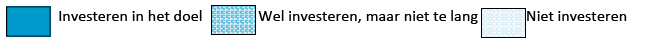 Vervolg stap 5…
18
[Speaker Notes: Bij het doel ‘ontwikkelen van vermenigvuldigtaal’ zie je verschil ontstaan tussen de leerroutes 1, 2 en 3.

Alle leerlingen moeten het x-teken kennen.
Alle leerlingen moeten een vermenigvuldigsituatie kunnen omzetten in een keersom 
 
Blauw = investeren in het doel
Midden-blauw= wel investeren maar niet te lang
Licht-blauw= niet investeren.]
Casus: Geen tafels meer ...?!
19
[Speaker Notes: Gebruik hier de casus met de discussie over het al of niet aanbieden van tafels (zie bijlagen 3.3)

Hier vaak de discussie dat er van leerroute 1 naar 3 een verschraling in leerstof zou zijn, schrappen van bijvoorbeeld de tafels van 6 t/m 9, kan dat zomaar?

Als de leerling relaties legt tussen getallen en handige strategieen gebruikt zijn er minder ‘zweetsommen’ en blijkt hij veel ‘weetsommen’ te kunnen.]
Doelen selecteren 2: Kijkje in groep 4
Een les over de tafels van vermenigvuldiging. 

Lesdoelen:
tellen in groepen, gestructureerd tellen
‘Keer’ als herhaald optellen van groepen 

Lesopbouw:
Brede, klassikale instructie
Leerlingen gaan in tweetallen met een opdracht (groepjes maken) aan de slag.
Klassikale nabespreking
23
[Speaker Notes: In de lesvoorbereiding heeft de leerkracht van groep 4:

Een hoofddoel gekozen uit de doelenlijst, dit doel wil ze met de hele klas realiseren (basisinstructie)
Subdoelen gekozen uit de doelenlijst
Gekeken hoe de subdoelen in de leerroutes 1, 2 en 3 aan de orde komen en wat daarin verschillend is.
Rekenactiviteiten gekozen uit de rekenmethode voor de klassikale instructie
Rekenactiviteiten die geschikt zijn voor verwerking /verlengde instructie]
Groep 4: begripsvorming vermenigvuldigen
[Speaker Notes: Zie ERWD protocol, hoofdstuk 4 voor toelichting van het hoofdlijnenmodel (p75) en de beschrijving van de 4 fasen in dit model.]
Kijkvragen
Fragment 1 (groepjes van 5)
Hoe geef jij brede instructie? 
Wat vind je van modeling?

Fragment 2 (groepjes van 4)
Hoe introduceer jij het begrip ‘keer’ 
Hoe zit het begrip ‘keer’ in je rekenmethode?
[Speaker Notes: Scaffolding is een orthodidactisch uitgangspunt of een leerprincipe (zie bijv Rekenproblemen, Van Luit ea, 1994).
Scaffolding is aanbieden van extra stappen (deelstappen) in de instructie, om zo het inzicht van kinderen in basisbegrippen te versterken.]
Kijkje in groep 4
Brede Instructie
(Modeling)
Fragment 1
Groepjes van 5
Fragment 2
Groepjes van 4
[Speaker Notes: Fragment 1. Ina groep 4, groepjes van 5 maken, link maken

Fragment 2. Idem, nu een voorbeeld met autootjes, elke auto heeft 4 wielen, nu wordt het begrip ‘keer’ genoemd
Aan het eind ook toelichting van de werkwijze. We maken tweetallen en ieder tweetal kiest materiaal en maakt daar groepjes mee. We komen kijken met de hele groep langs alle tafels (circuit)]
Kijkvragen
Fragment 3: Welk leermoment zie je?

Fragment 4. Leerzame verwarring?!
Welke verwarring ontstaat hier? 
Hoe denkt de leerkracht en hoe heeft het groepje gedacht? 

Fragment 5a/5b (3x3 en blokkentorens)
Welke leerervaringen kun je hierna stimuleren?
Hoe ga je verder met vermenigvuldigen?
[Speaker Notes: Scaffolding is een orthodidactisch uitgangspunt of een leerprincipe (zie bijv Rekenproblemen, Van Luit ea, 1994).
Scaffolding is aanbieden van extra stappen (deelstappen) in de instructie, om zo het inzicht van kinderen in basisbegrippen te versterken.]
Kijkje in groep 4
Na het circuit: samen nabespreken
Fragment 3
Klopt het wel?
[Speaker Notes: Het circuit is afgelopen, bij elk tweetal liggen groepjes (een tafelsom) op tafel. De leerkracht gaat met alle kinderen langs de tafels en vraagt per tweetal wat ze bedoeld hebben en welke sommen herkenbaar zijn…

Fragment 3. Kinderen denken kritisch mee… Er lijkt 12 x 5 te liggen… Maar, bevat elke groep wel 5 objecten?]
Kijkje in groep 4
Nabespreking
Leermomenten?
Fragment 4
Leerzame verwarring?
Fragment 5a/5b3x3 en 
blokkentorens
[Speaker Notes: Fragment 4. Welke verwarring ontstaat hier? Hoe denkt de leerkracht en hoe heeft het groepje gedacht? 

Fragment 5a en 5b. Dit zijn 2 hele korte fragmentjes, ze laten zien wat er in de groepjes is gebeurd. Fragment 5a: met theezakjes is 3 groepjes van 3 gelegd (keersom: 3x3=9).  Door de groepering zien andere leerlingen ook direct de som 3x3=9. Fragment 5b: de blokkentorens laten ook direct zien welke groepjes gevormd zijn en hoe vaak de groep voorkomt.]
Naar een eigen groepsplan
Staat in je groepsplan welke leerlingen
welke leerroute krijgen aangeboden? 

Dan gaan we nu van groepsplan naar
lesblokplan
Van groepsplan naar lesblokplan
Is er nu per groep een groepsplan met:
basis-, intensieve en gevorderde instructie?

Wie doen route 1, 2, 3? (namen!)
In de routes: focus op getallen/geld ? (8 wkn)
Op welk niveau is de leerling bezig?  (jaargroep en handleiding methode)

Het groepsplan van groep 4 (bijlage 3.5A)  laat zien:
Hoe de leerkracht de leerlingen in de leerroutes heeft ingedeeld
Welke doelen/rekenonderdelen de komende periode centraal staan.
31
[Speaker Notes: Voorbeeld groep 4 

In het groepsplan is vastgelegd welke leerlingen in leerroute 1, 2 en 3 zijn geplaatst.

Zie voorbeeld groepsplan groep 4, bijlage 3.5A


Nu de stap van groepsplan naar lesblokplan bijlage 3.5B: Welke rekenstof ga je uit de doelenlijst vermenigvuldigen in leerroutes aanbieden? Waar vind je dat in de methode?

De onderwerpen die nu genoemd zijn voor instructie komen in het lesblokplan.
In het lesblokplan komen maximaal 6 rekenonderwerpen.

Maak per onderwerp verschil in instructie- of verwerkingsniveau.

Nu in de doelenlijsten nagaan HOE de onderwerpen aan de orde moeten komen:
 Informeel handelen (DOEN)?
 representaties maken, realistische denkmodellen (VOORSTELLEN)
 schematiseren, wiskundige denkmodellen (SCHEMATISEREN)
 Symboliseren, formeel denken (DENKEN)

Hoe zijn de fasen van het handelingsmodel uitgewerkt in doelenlijst 3 ‘Vermenigvuldigen’?]
In het lesblokplan komen de rekenonderwerpen uit de 
leerroute  te staan.

Zie het voorbeeld van groep 6/7 uit bijeenkomst 2

Er was een groepsplan met daarin:
horizontaal de zes onderwerpen
verticaal de blokken uit de methode
In de cellen: Doel uit de doelenlijst +  les/opgave uit methode

Nu een voorbeeld van groep 4…
32
[Speaker Notes: Gebruik de het voorbeeld uit B1 van groep 5/6 er nog even bij (bijlage 2.2A)en de lege versie van het lesblokplan (bijlage 3.5C)

Nu een voorbeeld van groep 4 (Bijlage 3.5A en bijlage 3.5B)

Na vandaag: ieder zelf het lege lesblokplan invullen voor de eigen groep (Bijlage 3.5C)]
Als je onderscheid maakt in het niveau van instructie- en
verwerking kun je de rekenonderdelen verdelen over het 
lesblok.

In een lesblokplan leg je de relatie tussen leerroutes, 
doelenlijsten en rekenmethode.

De volgende stap (B4) is dan: 
Doelen clusteren
Lesactiviteit (kernles) uit de reken/wiskunde methode 
selecteren om die doelen te realiseren
34
[Speaker Notes: Nu een voorbeeld van een lesblokplan voor groep 4…]
Afspraken: tussentijdse opdracht
Een rekenactiviteit voorbereiden en uitvoeren:
Een brede of klassikale instructie (niveau leerroute 2)
Verlengde instructie voor de subgroep die leerroute 3 volgt
Begeleiding van de gevorderde subgroep (leerroute 1)

Aandachtspunten voorbereiding:
Welke doelen zijn te combineren (doelenlijsten)?
Welke rekenlessen gebruik je uit je methode?

Maak in de voorbereiding van je les gebruik van het 
hoofdlijnenmodel en het handelingsmodel … 
Gebruik  de handleiding van je rekenmethode
LEES H3 en H4 uit het protocol ERWD
Hoe geef je instructie? Het hoofdlijnenmodel
[Speaker Notes: Bron: protocol ERWD

Het hoofdlijnenmodel is een hulpmiddel om je er bewust van te zijn in welke fase van het leerproces de leerlingen bezig zijn met een rekenonderdeel.]
HOE geef je instructie?
37
[Speaker Notes: Bron: protocol ERWD

Het handelingsmodel is een hulpmiddel om differentiatie in handelingsniveaus toe te passen in je (verlengde) instructie…

Heb ik in mijn klassikale instructie mogelijkheden voor doen, voorstellen, schematiseren en denken? Hoe integreer ik de niveaus in mijn instructie?

Welk handelingsniveau neem ik als start voor de verlengde instructie? Hoe kan ik in de verlengde instructie tussen handelingsniveaus bewegen?]
Vragen, reacties en afspraken
38